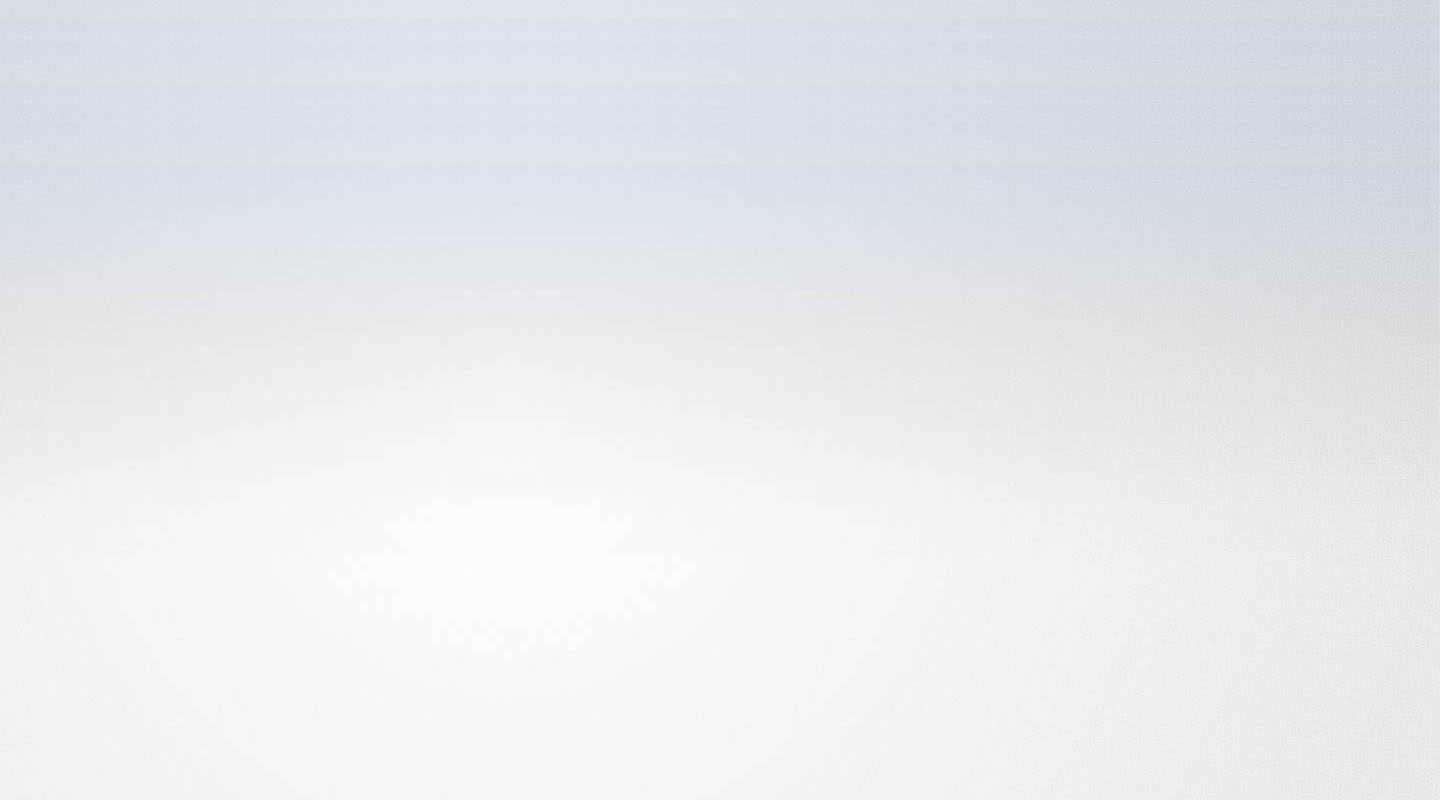 Государственное бюджетное учреждение
дополнительного профессионального образования
«Челябинский институт переподготовки и повышения квалификации работников образования»
Кафедра начального образования



Зайцева Светлана Евгеньевна


Реализация национальных, региональных и этнокультурных особенностей в образовательной деятельности начального общего образования


РЕФЕРАТ
по дополнительной профессиональной программе
профессиональной переподготовки «Теория и методика начального общего образования»





Научный руководитель:
заведующий кафедрой начального образования, 
к.п.н., доцент, 
Скрипова Надежда Евгеньевна


Челябинск, 2018
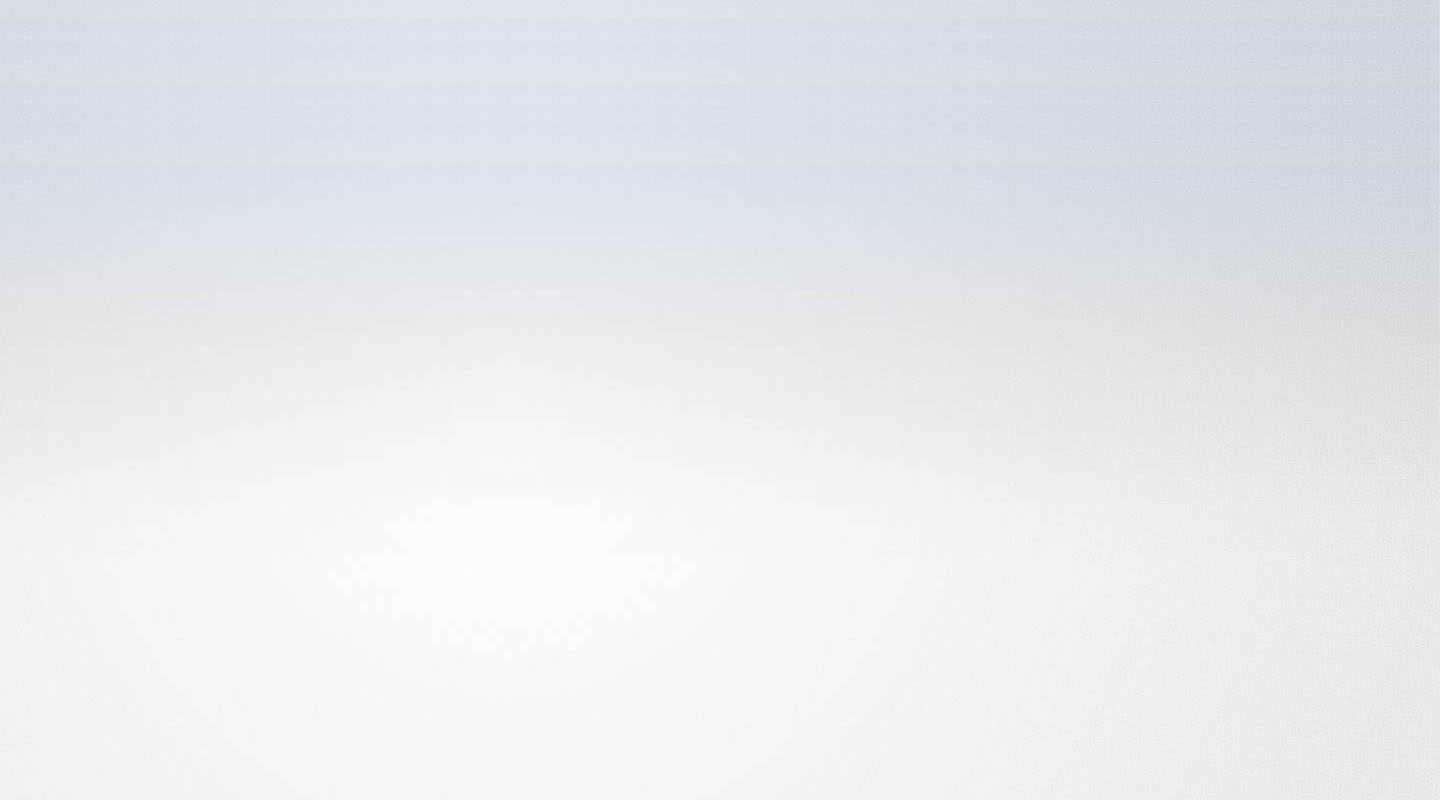 Цель исследования: изучить, теоретически обосновать основания включения и реализации основной образовательной программы начального общего образования, учитывающей национальные, региональные и этнокультурные особенности, образовательной организацией.
Задачи: 
1. изучить нормативные документы, методические рекомендации, определяющие учёт национальных, региональных и этнокультурных особенностей в содержании образовательного процесса начального общего образования;
2. спроектировать личностные и метапредметные, предметные результаты освоения основной образовательной программы начального общего образования, учитывающей национальные, региональные и этнокультурные особенности (на примере Челябинской области);
3. разработать материалы по реализации национальных, региональных и этнокультурных особенностей через направления внеурочной деятельности (на примере Челябинской области).
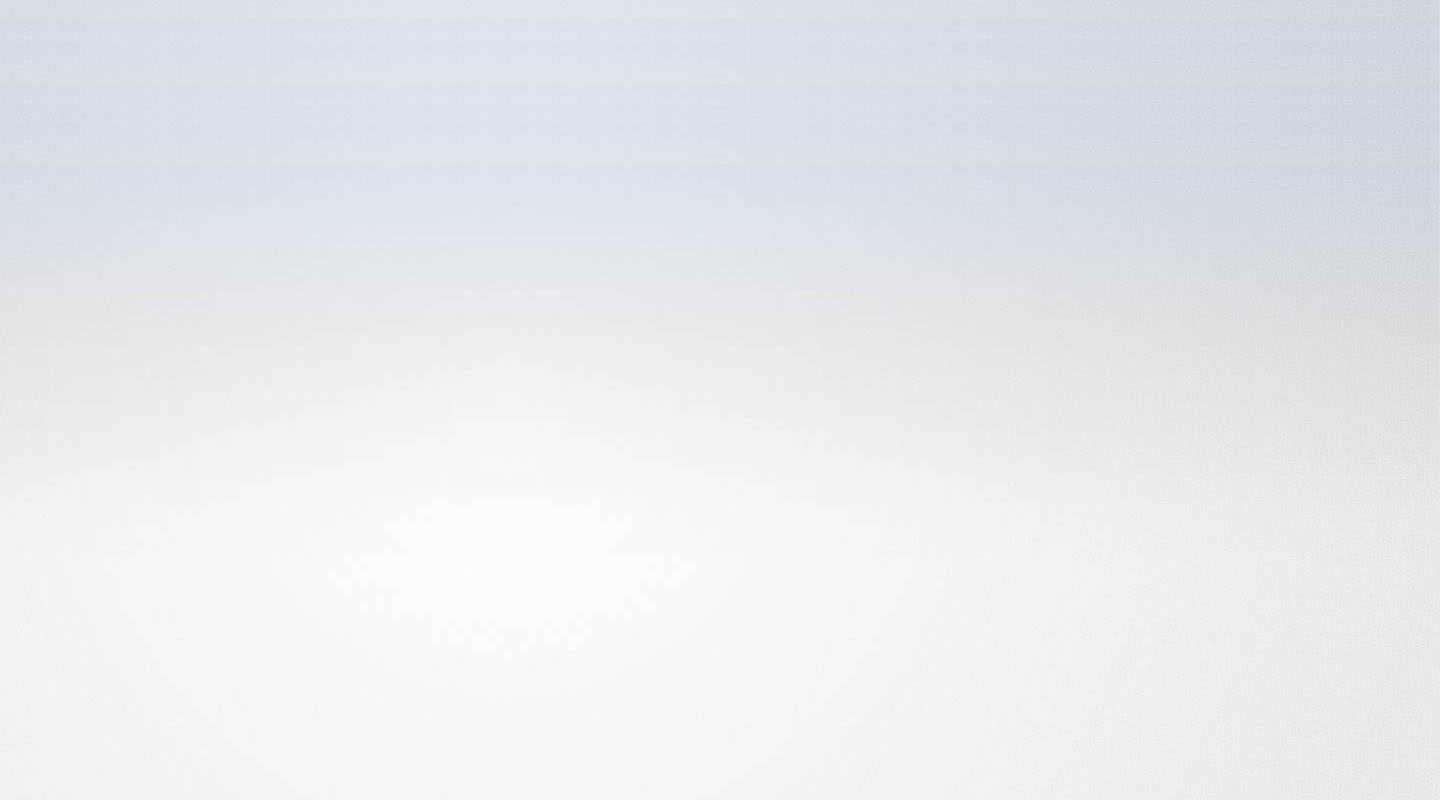 Нормативные и научно-педагогические основания учета образовательными организациями национальных, региональных и этнокультурных особенностей в содержании основной образовательной программы начального общего образования
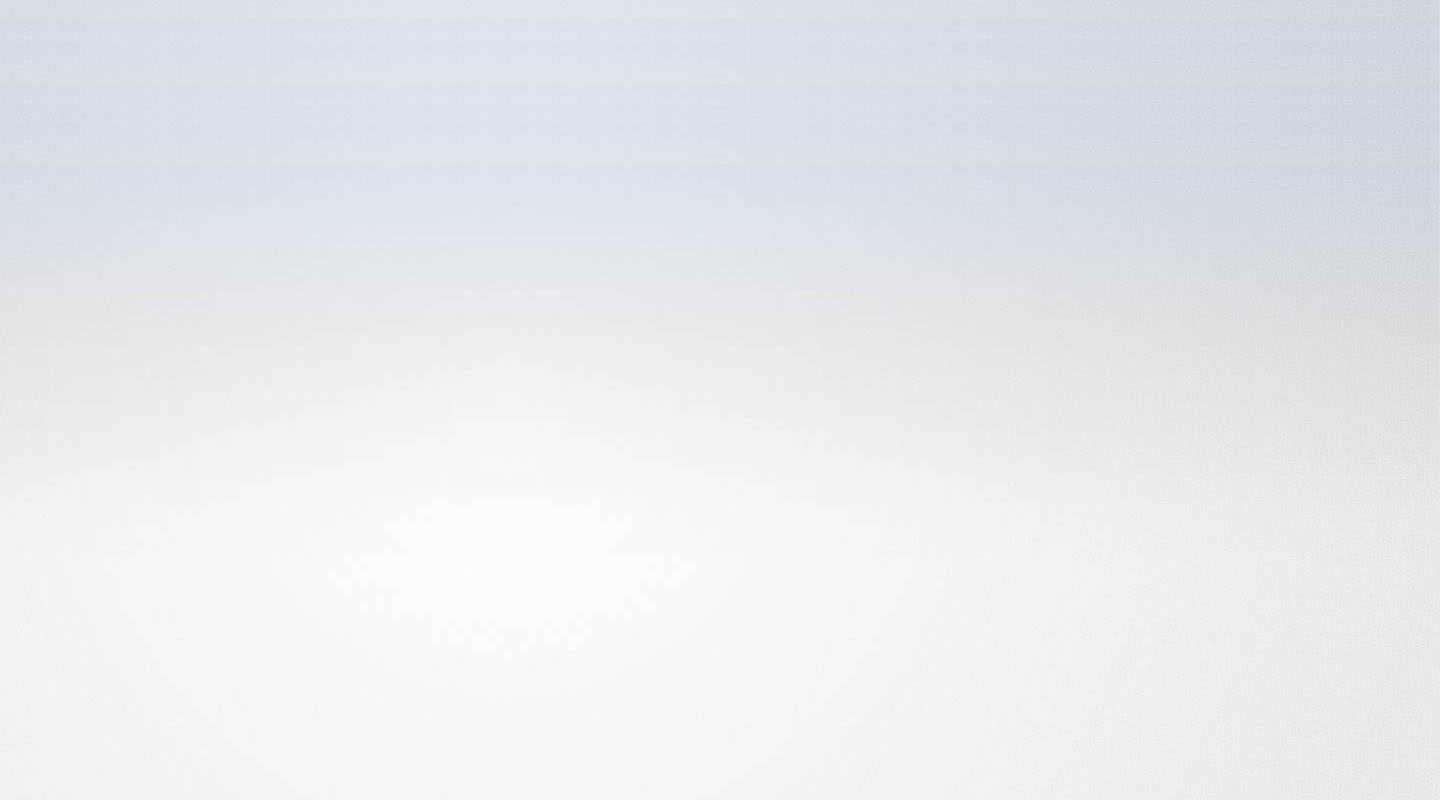 Планируемые результаты освоения основной образовательной программы начального общего образования с учетом национальных, региональных и этнокультурных особенностей (на примере Челябинской области)
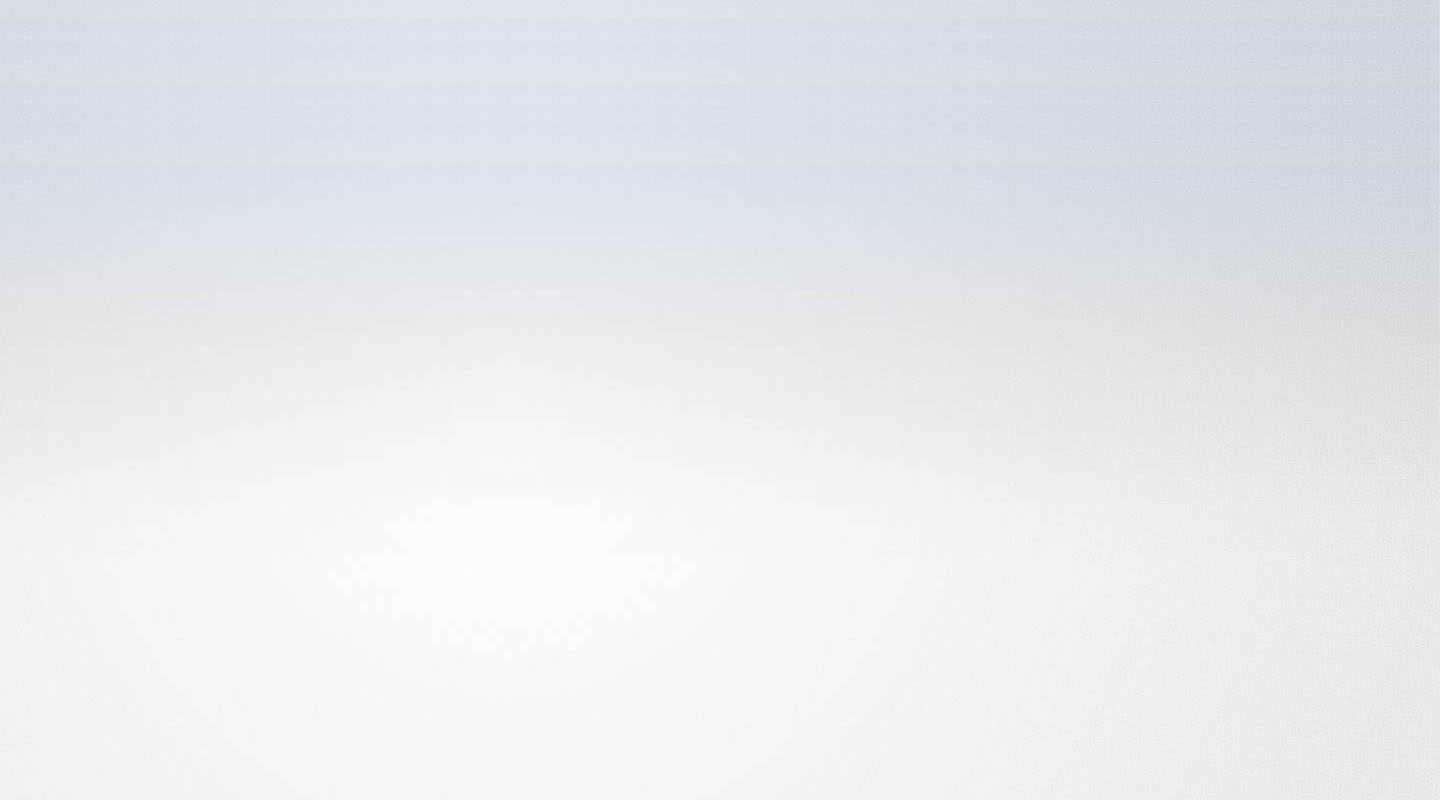 Использование национальных, региональных и этнокультурных особенностей через Программу духовно-нравственного развития
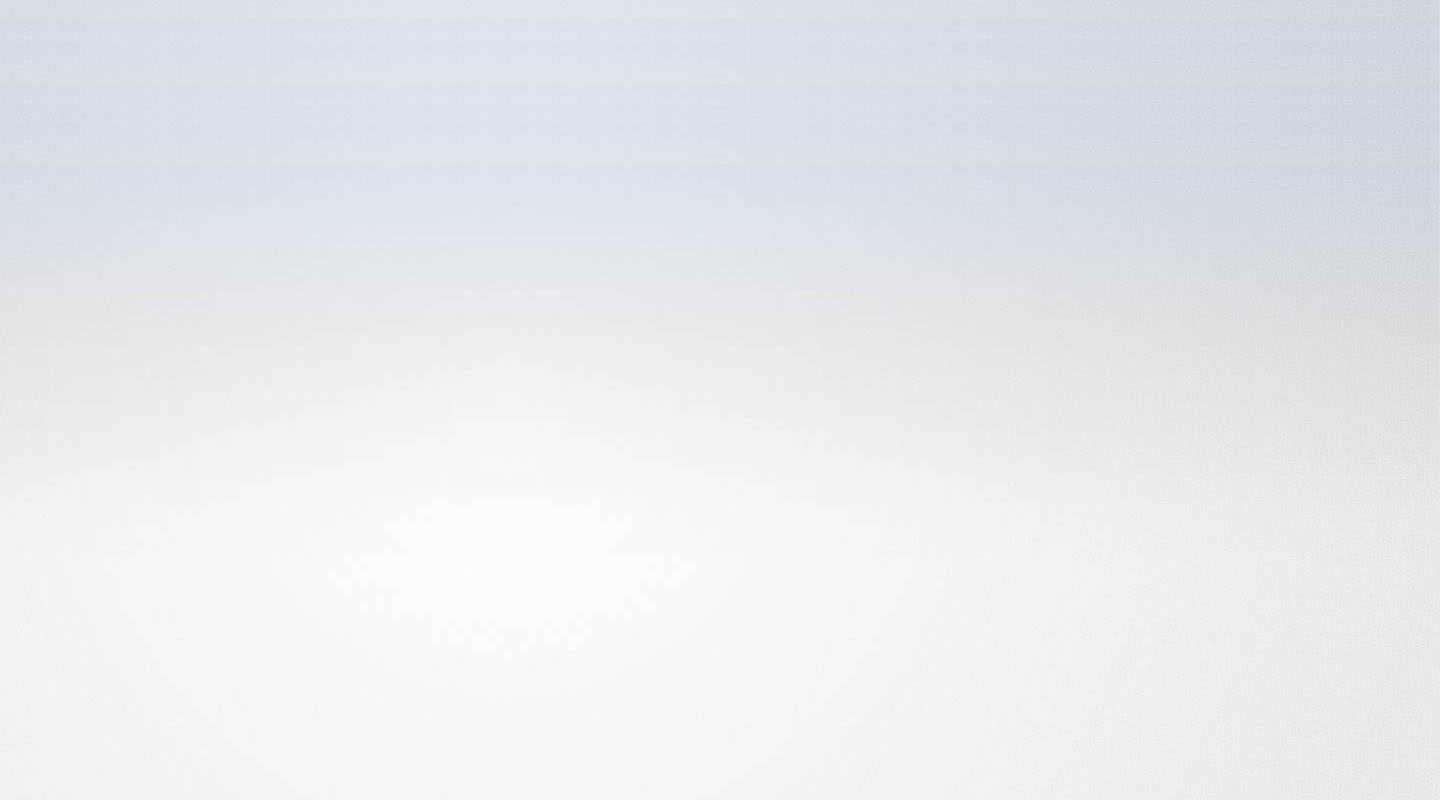 Направления духовно-нравственного развития и воспитания младших школьников
1. Гражданско-патриотическое воспитание
2. Нравственное и духовное воспитание
3. Воспитание положительного отношения к труду и творчеству
4. Интеллектуальное воспитание
5. Здоровьесберегающее воспитание
6. Социокультурное и медиакультурное воспитание
7. Культуротворческое и эстетическое воспитание
8. Правовое воспитание и культура безопасности
9. Воспитание семейных ценностей
10. Формирование коммуникативной культуры
11. Экологическое воспитание
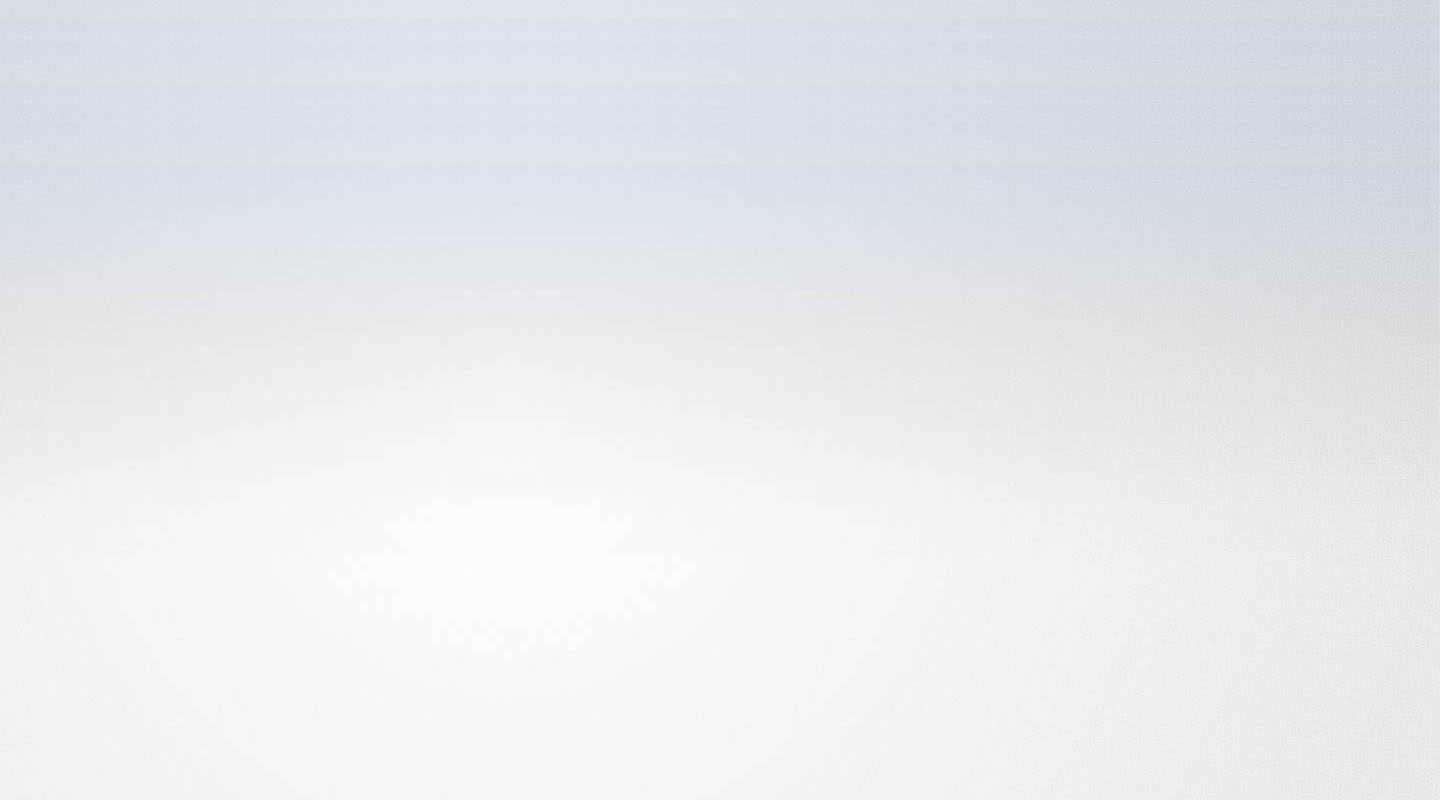 Темы курсов внеурочной деятельности (по направлениям внеурочной деятельности)
Общекультурное направление: Моя родина – Южный Урал; В родном краю; Мой край; Край, в котором я живу; Достопримечательности Челябинска (моего поселка, села); Народные промыслы; Мастер – золотые руки; Главная сила Урала в чудесном искусстве труда (династии, традиции, заслуги); В сказочном мире народных промыслов; Край озёр и рудных скал; Когда говорят о России – я вижу свой синий Урал; Скрытая сила Урала; Дружба народов России в произведениях искусства; Кухня моего народа Музыкальные инструменты на Урале; Уральские колядки; Секрет каслинской шкатулки; Малахитовая шкатулка и др.
Общеинтеллектуальное направление: 
Родная природа (флора и фауна родного края); География родного края; Редкие растения моего села; Озера нашего края; Сказки и легенды родного края; Писатели и поэты Южного Урала (моего города, поселка, села); Достопримечательности моей малой Родины; Культурная жизнь моего города, поселка, села; История развития Челябинского Государственного академического Театра оперы и балета имени М.И. Глинки и др.
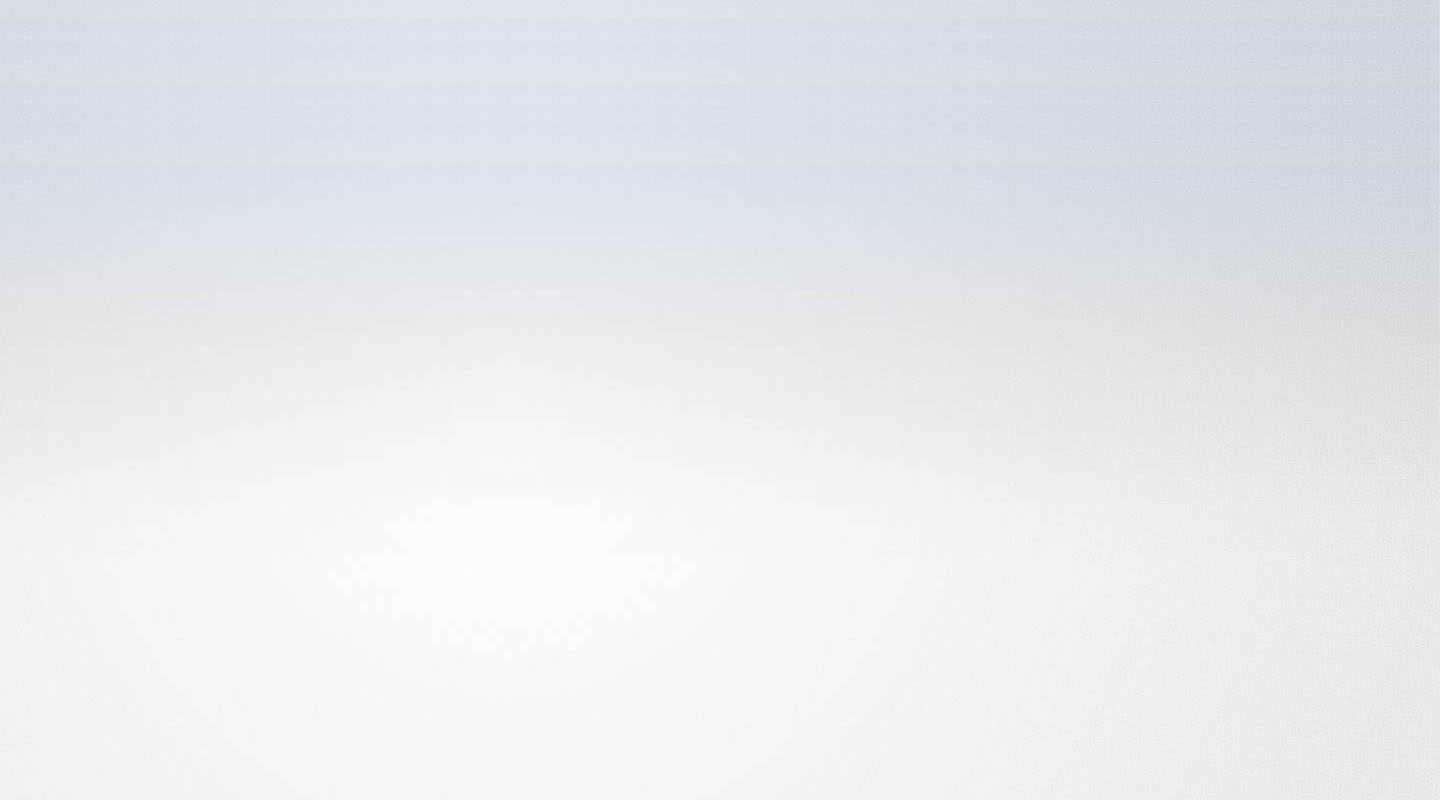 Темы курсов внеурочной деятельности (по направлениям внеурочной деятельности)
Спортивно-оздоровительное направление: Олимпийские чемпионы Южного Урала; Национальные виды спорта коренных народов Южного Урала; Развитие спортивного движения моего города, поселка, села; Урал – ты летопись живая» (туристско-краеведческое направление) и др.
Духовно-нравственное направление: 
Родина. Отечество. Отчизна; Наше прошлое, наша история; С чего начинается Родина; Край, в котором мы живем; Мы – граждане многонационального государства; Мои права и обязанности; Символика моего родного края; Вклад моей семьи в благополучие и процветание моего города, моей малой Родины (труд, ратный подвиг, творчество и т.п.) и др.
Социальное направление: История моей семьи; Старожилы родного поселка; Обычаи и традиции коренных народов Южного Урала; Национальный костюм; Национальное искусство; Страна моей мечты; Значение воды для нашего поселка; Уральская изба; Национальное искусство; Значение реки Миасс для нашего города и др.
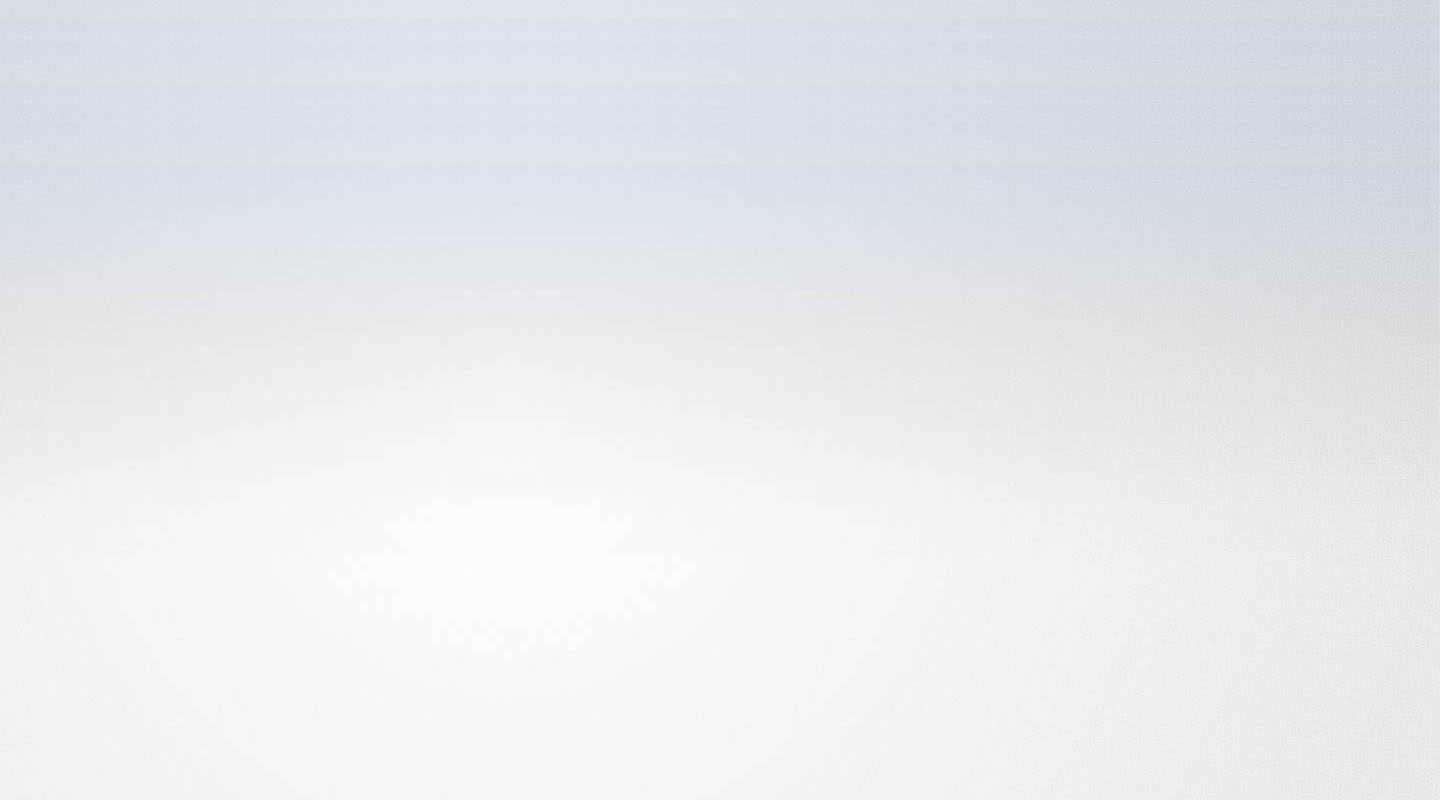 Тематика проектной деятельности
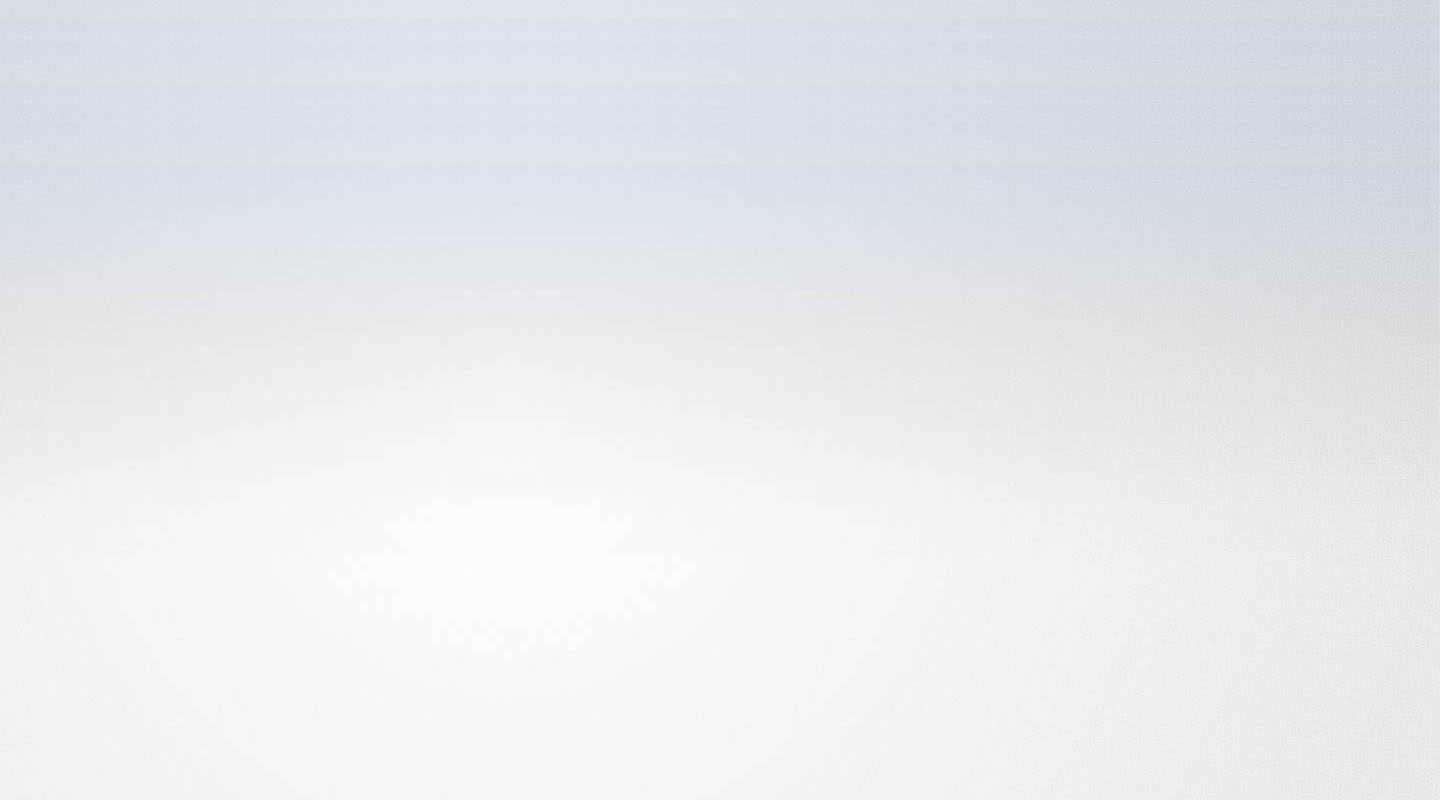 Формы организации внеурочной деятельности и примерная тематика
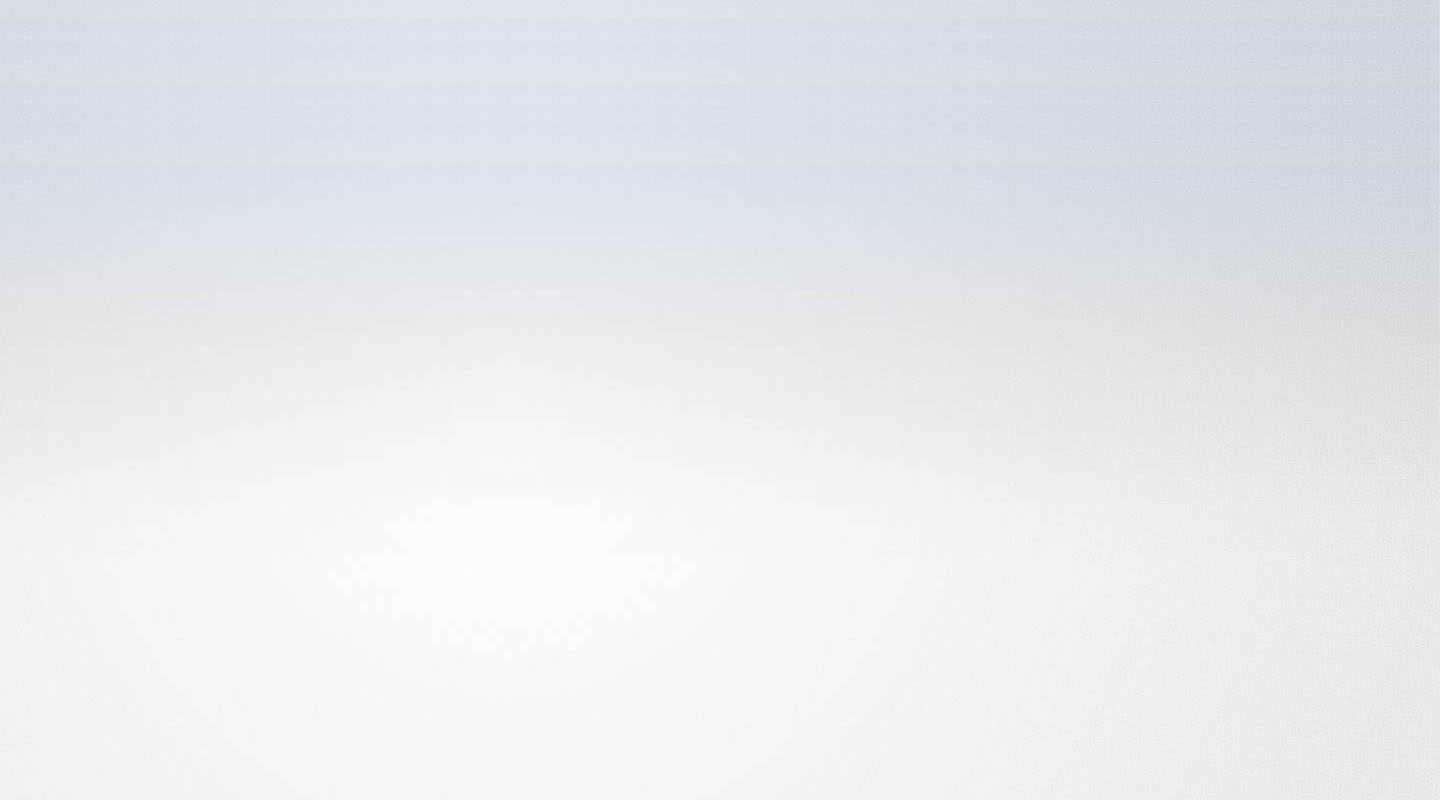 Государственное бюджетное учреждение
дополнительного профессионального образования
«Челябинский институт переподготовки и повышения квалификации работников образования»
Кафедра начального образования



Зайцева Светлана Евгеньевна


Реализация национальных, региональных и этнокультурных особенностей в образовательной деятельности начального общего образования


РЕФЕРАТ
по дополнительной профессиональной программе
профессиональной переподготовки «Теория и методика начального общего образования»





Научный руководитель:
заведующий кафедрой начального образования, 
к.п.н., доцент, 
Скрипова Надежда Евгеньевна


Челябинск, 2018